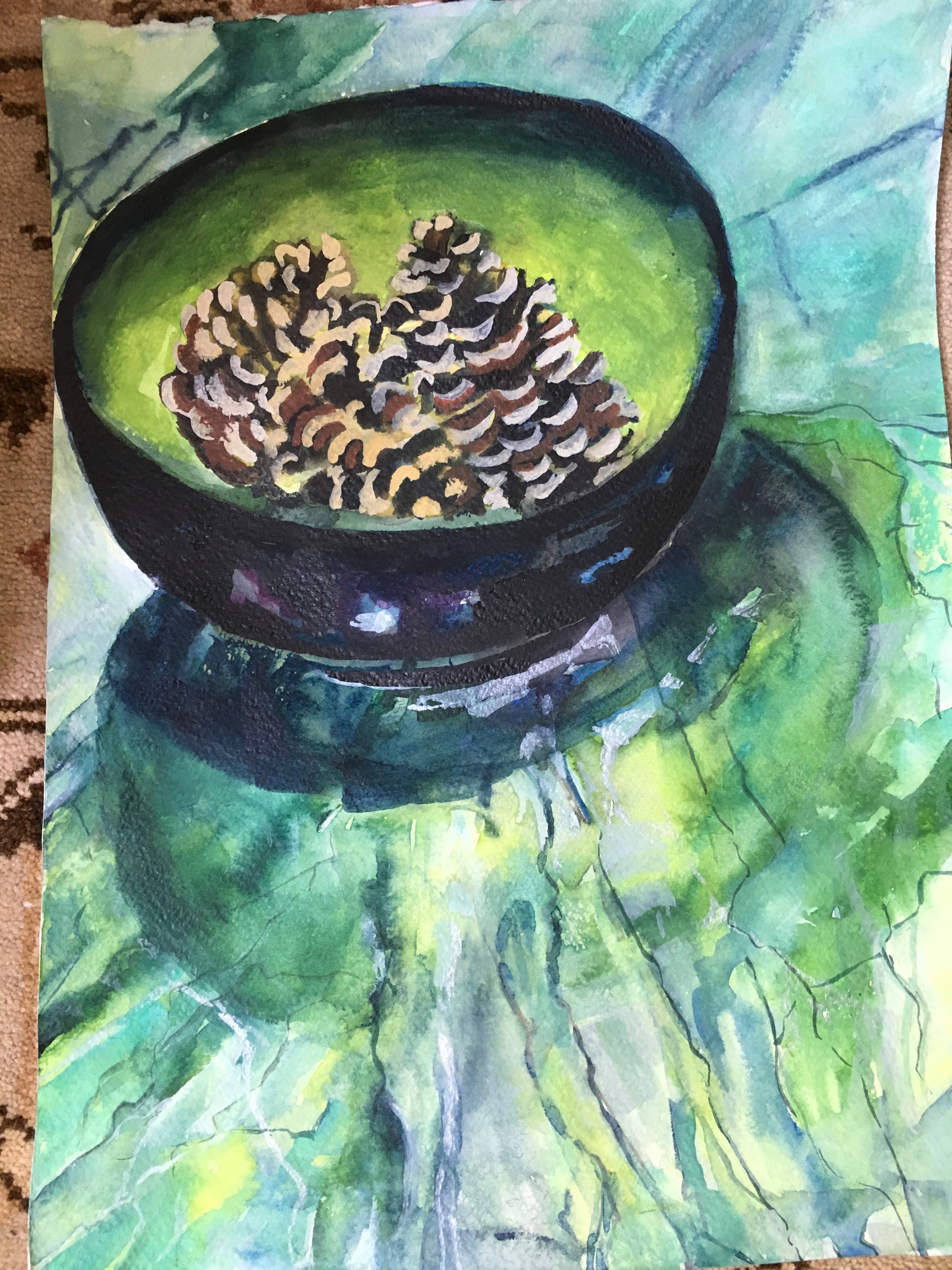 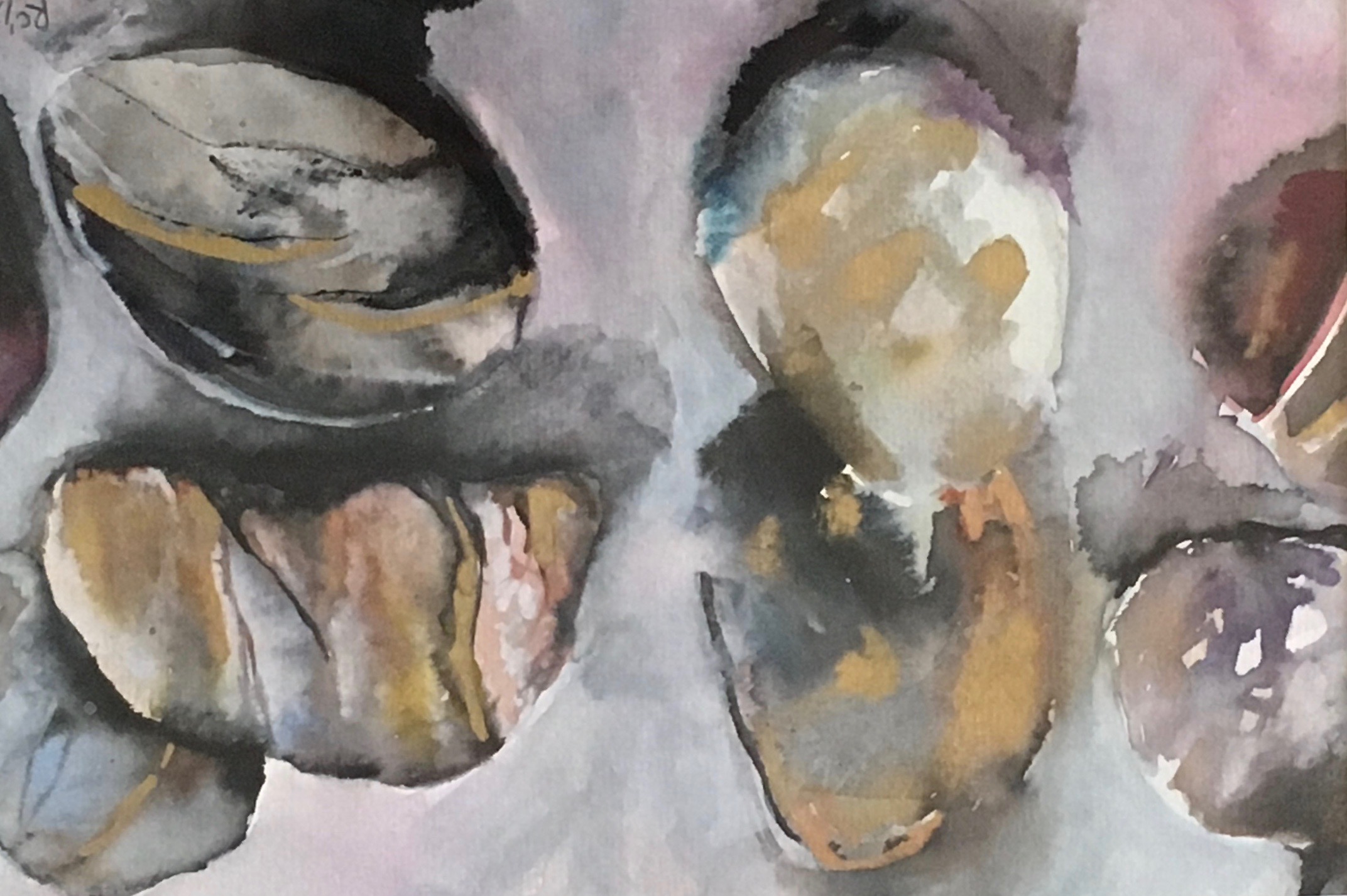 Dulwich Wood Group: Watercolour ‘Open Hut’ Here: Sunday August 12th  !Have a go at painting with Liz Butler from 11amWork to View in Afternoon 2pm onwards
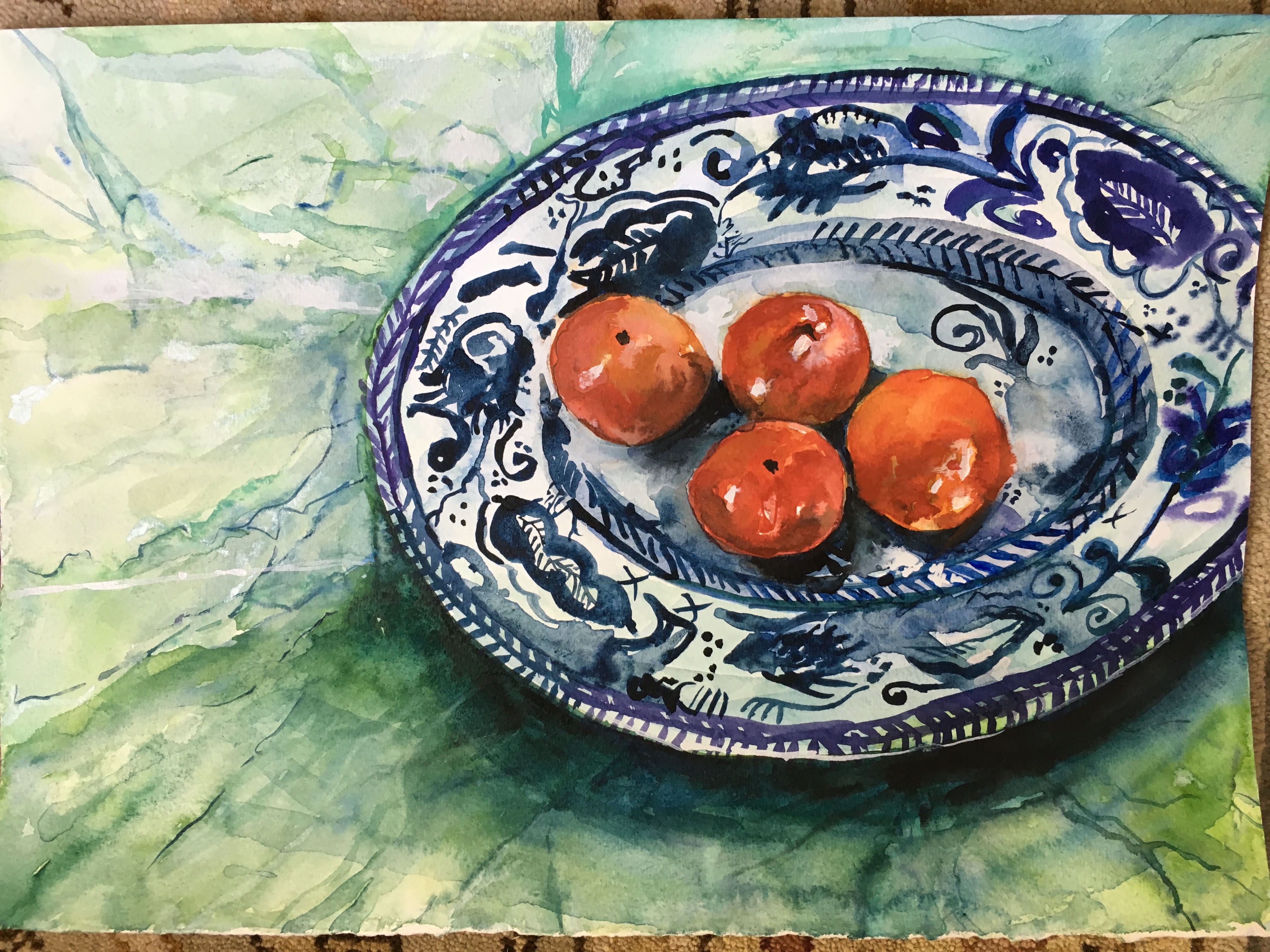 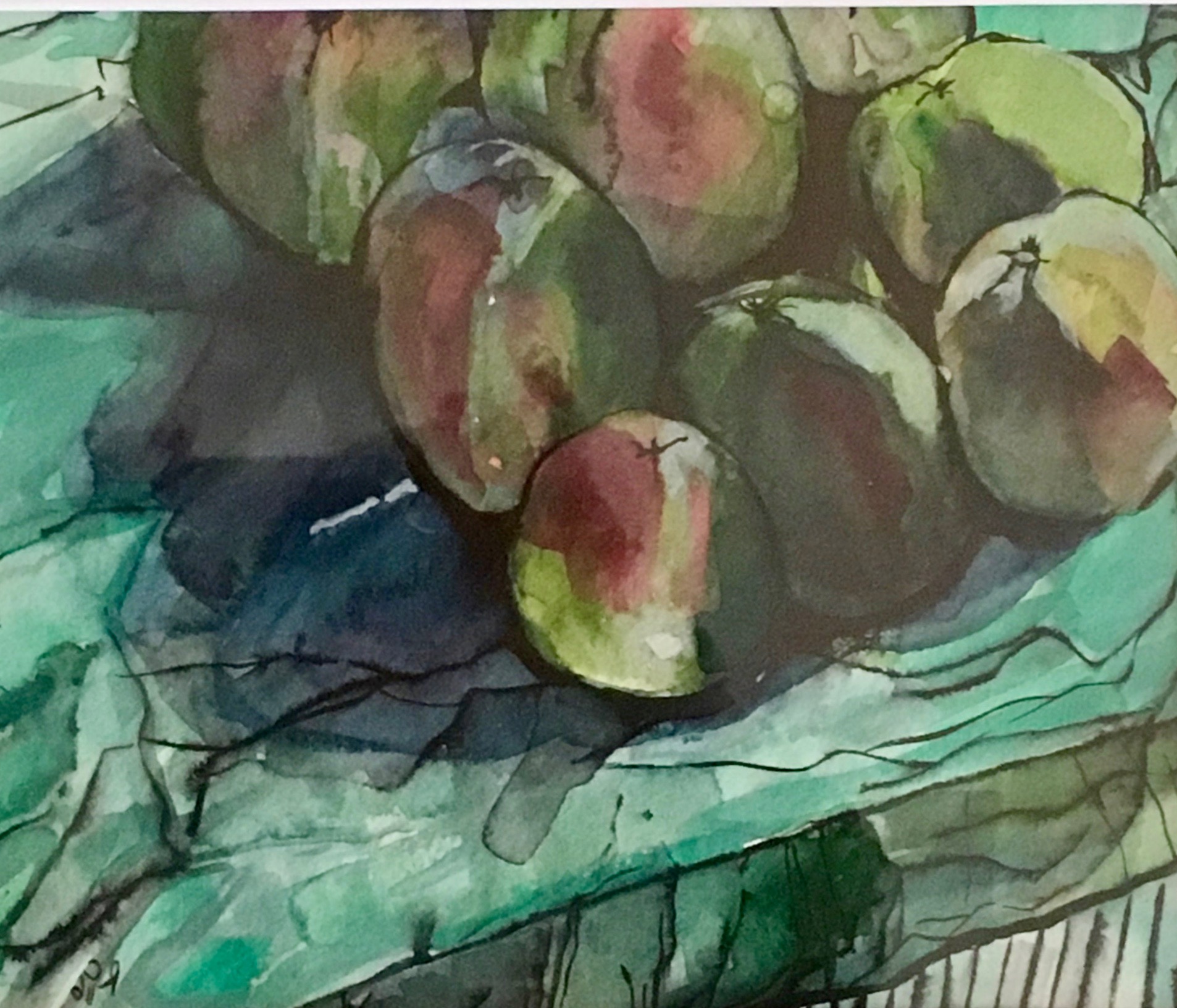